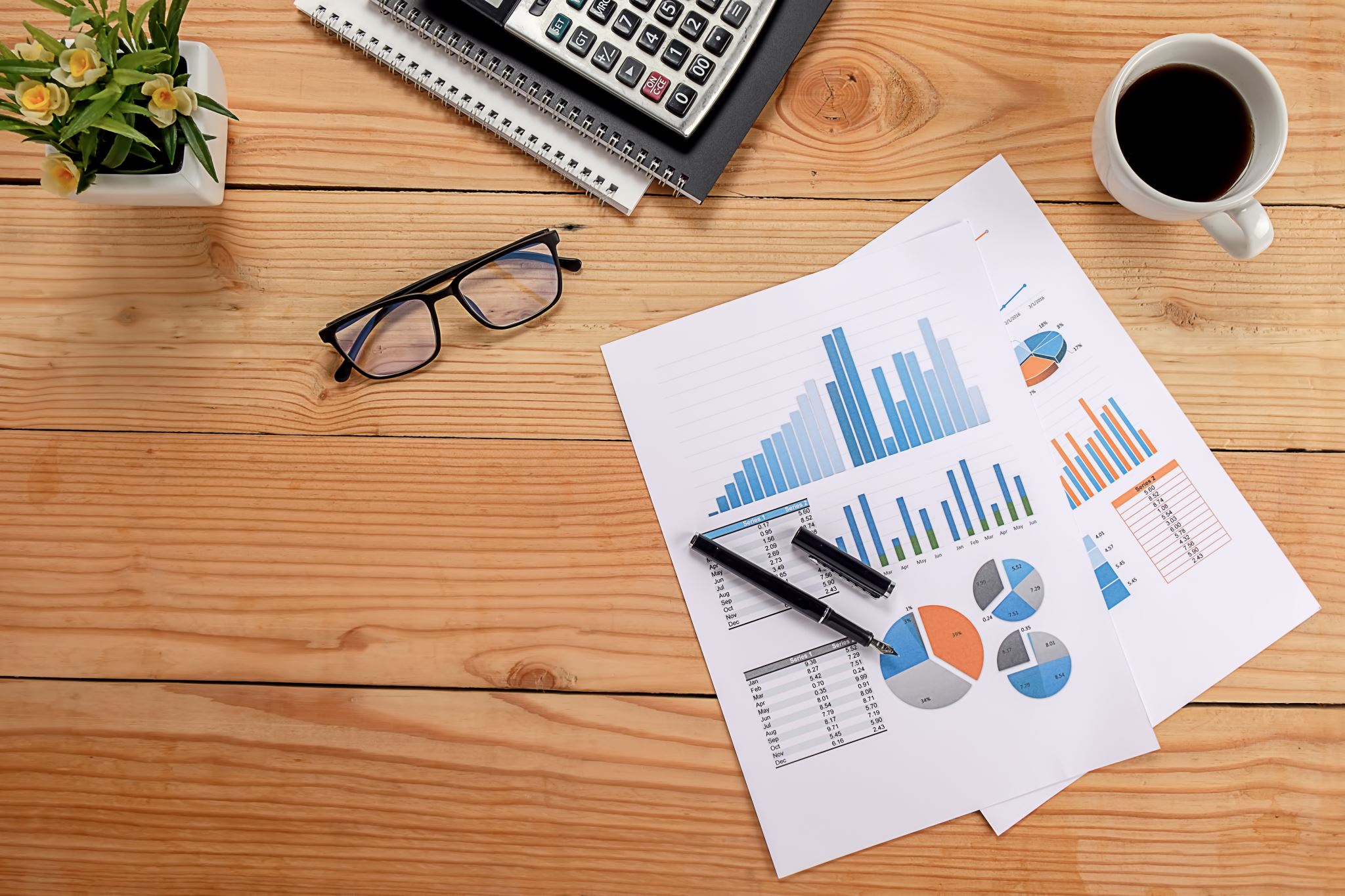 FY 2025 Budget Guidelines
Planning & Budget Office
February 22, 2024
Presentation Overview
2
Economic Outlook & Federal COVID-19 Funds
Economic Outlook
The Austin Metro area continues to enjoy strong economic conditions; however, the area's higher cost of living could impact future growth
Unemployment rate one of lowest in nation at 2.8% 
County received $247.5M in in ARPA-LFRF funds, all of which have been allocated. Track 2 funding includes Court prioritized projects and the Supportive Housing Initiative Pipeline (SHIP)
3
Legislative Update
88th Legislative Session Update
88th Legislative Session passed 1,139 bills and included various special sessions
House Bill 3474 establishes the Travis County Probate Court #2
House Bill 3697 streamlines requirements for the plat approval process
Senate Bill 2 includes a $100,000 homestead exemption for School Districts, reduction in school property tax rates, and three-year 20 percent appraisal cap on for commercial, mineral and residential properties that do not have a homestead and are valued at $5 million or less
Senate Bill 4 creates a new criminal offense for illegal entry into the US, carrying a maximum six-month sentence in county jail
4
Strategic Planning & Performance Management
5
FY 2025 Updated Performance Management
6
FY 2025 Preliminary Budget Drivers
7
Five-Year Financial Forecast
Five-year financial forecast is prepared in consultation with Travis Central Appraisal District (property values) and County Auditor’s Office (revenue).
Historical County budget growth is not driven by a single issue or cost driver. Influencing factors include:
Population and related service demand increases
Workforce investments
New and expanded programs, improved service delivery, and state mandates
Local, state, and national economic conditions
8
Five-Year Financial Forecast County Property Tax Policy
County government is primarily funded through property taxes
The County’s approach toward property tax rate management recognizes that modest changes in the tax rate are an effective tool to respond to increasing cost of services
The No New Revenue Maintenance and Operations (M&O) Tax Rate, even with new construction values added to the tax base, does not always generate sufficient funding to keep pace with a growing population and rising costs
The County provides the maximum 20% Homestead Exemption and an additional $124,000 optional Homestead Exemption to those 65 and older/disabled
The FY 2025 Preliminary Budget will be balanced at the Voter Approval Rate
Future forecasting will use this property tax rate assumption
9
Homestead and Other Exemptions
*These jurisdictions have a tax ceiling that sets the upper limit dollar amount for property taxes for these jurisdictions based on the first year of eligibility of properties with a 65 and older homestead exemption or disabled homestead exemption.
10
FY 2024 Overlapping Property Tax Rate
Total Taxes
$8,873
Austin ISD
$4,247
(47.86%)
Travis County
$1,448
(16.32%)
City of Austin
$2,119
(23.88%)
Central Health 
$479 (5.40%)
ACC 
$580 (6.54%)
11
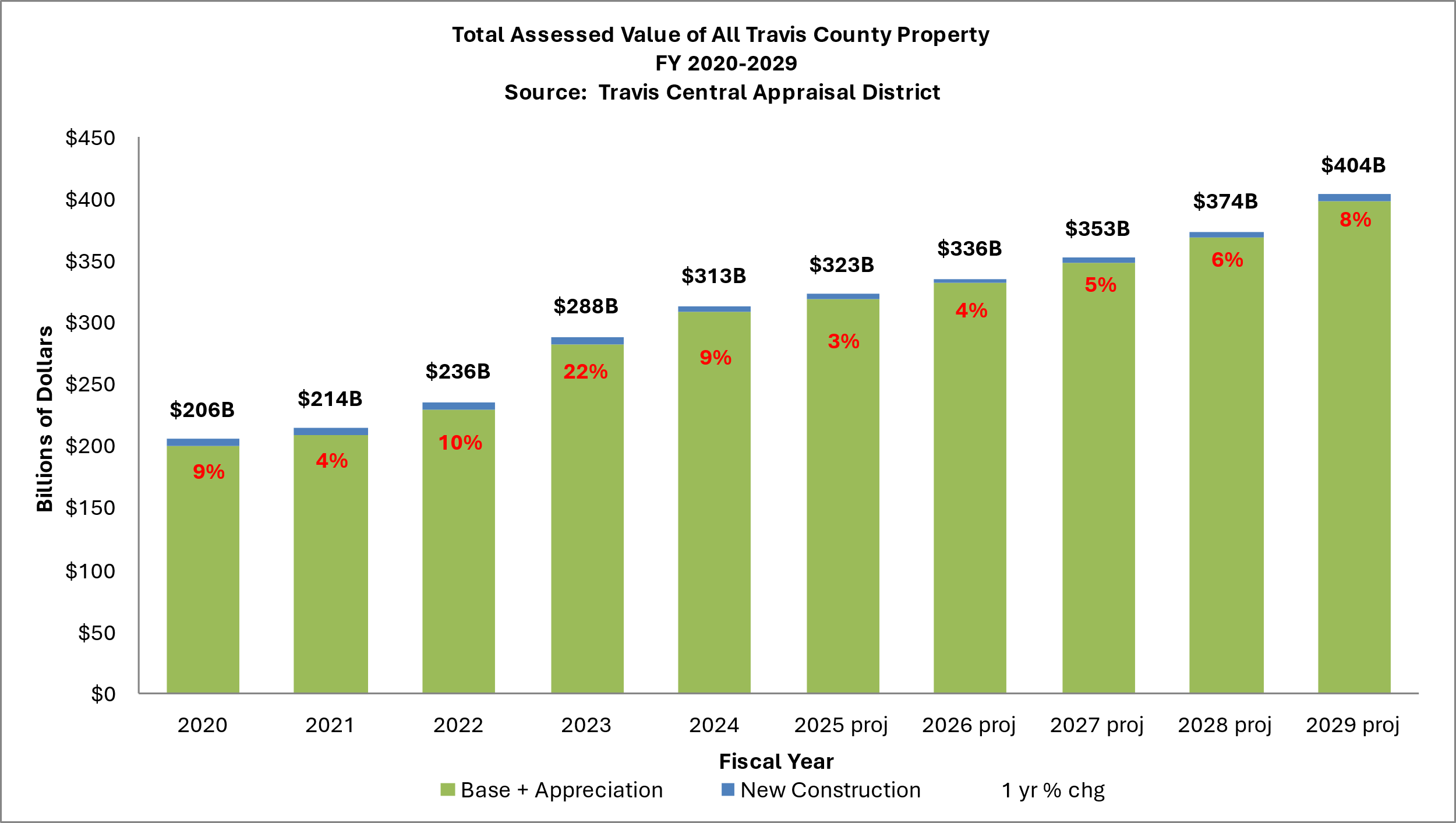 12
Travis County Tax Base Assumptions
13
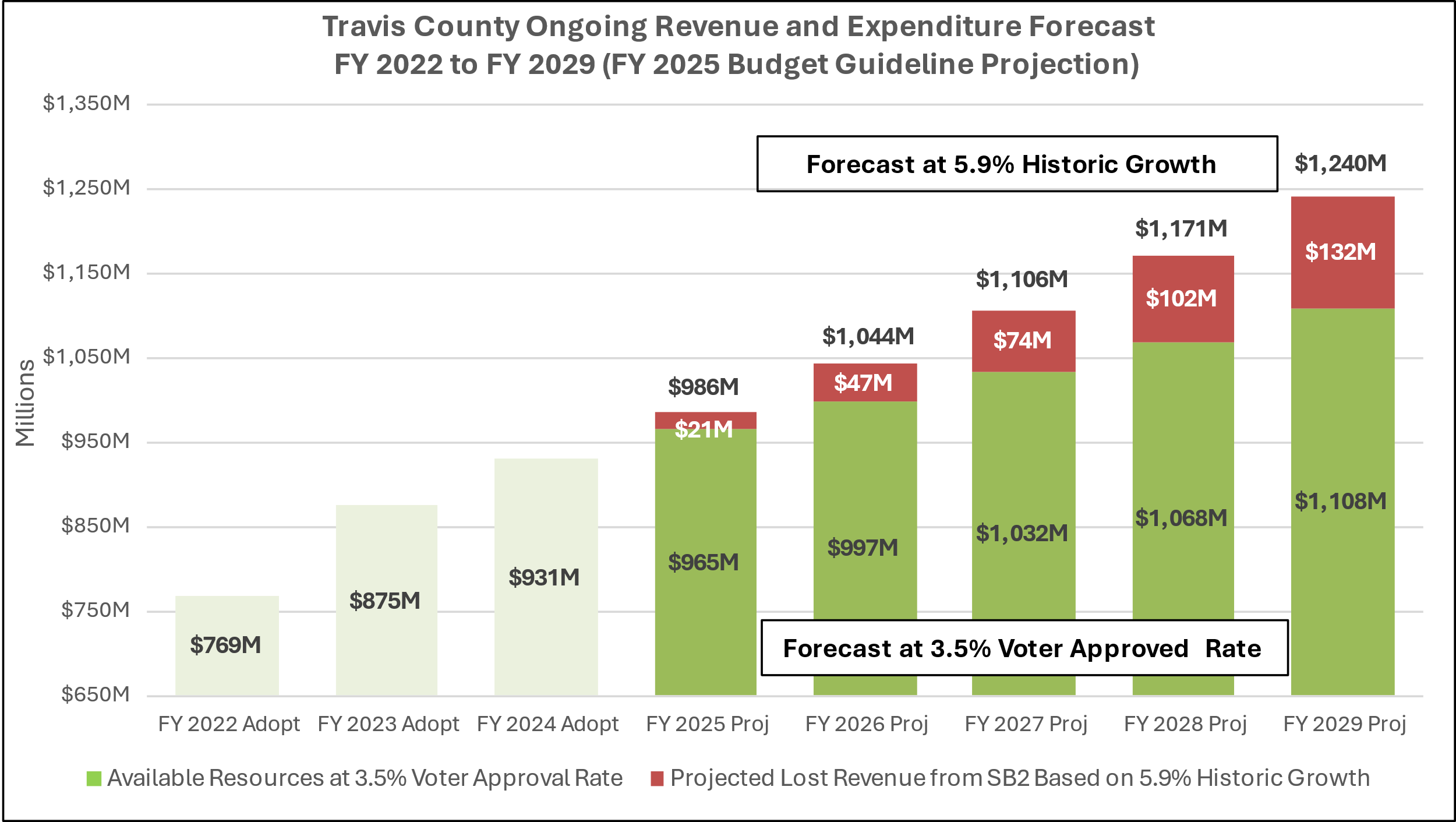 14
Budget Preparation Guidance
15
Budget Calendar Key Dates
16
Budget Workbook
Workbook will now include:
Budget Submission Checklist
Proposed Position Changes List
Career Ladders, Internally Funded FTEs, Proposed Reclassifications, and Org Unit, Fund Center and Fund Changes 
Grant Position, SPW, and 120-Day Vacancy Reports
Status Reports
Earmark Status Reports
CAR Status Report
Fee and Contract Review Sheets
17
Budget Workbook
Recommended Steps (in order):
Distribute any supporting sheets to relevant personnel in department
Review Position List for present accuracy
Data was pulled as of February 12, 2024
Make changes to Position List to align it as close as possible to how you anticipate the personnel looking on September 30, 2024
Includes: career ladders, expected promotions & retirements, add-pays, and expected salaries for new employees
Adjust operating budget as needed 
Allocate any remaining Workbook balance down to $0
18
PB-1
19
PB-2
Organizational Summary Form 
Addresses Organizational and Personnel changes 
Organizational Structure
Internal Reallocations of Budget
Long-term Plans and Formal Studies
Proposed Position Changes
Detailed information on Proposed Position Changes List in workbooks
Additional support documentation (PAQs, Org Charts, etc.) must also be sent to HRMD
20
(Some) Other Forms
SBP is open
Measures mapped to new Countywide Goals
Forms have been copied to FY 2025
Work with PBO Analyst to address any changes needed for FY 2025
PB-4 and PB-5 
Required for each budget request, unchanged from prior years
PB-6
One per department (if requesting capital items), unchanged from prior years
ITS Replacement Form
Due to ITS on April 1
21
Resources
PBO Intranet Page (https://traviscentral.traviscountytx.gov/pbo/budget)
Forms
Budget Manual
SAP HelpJuice
Planning and Budget Analysts
22